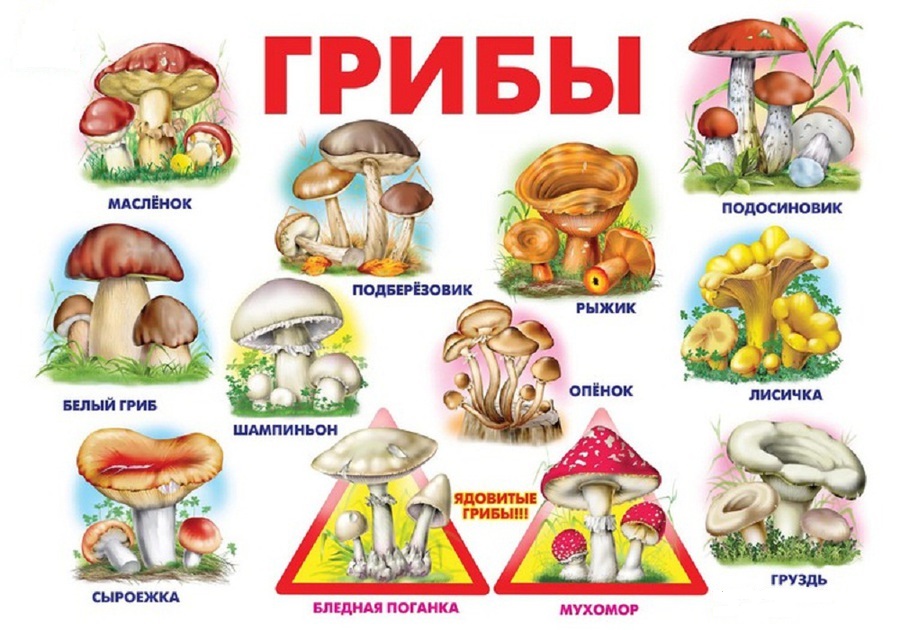 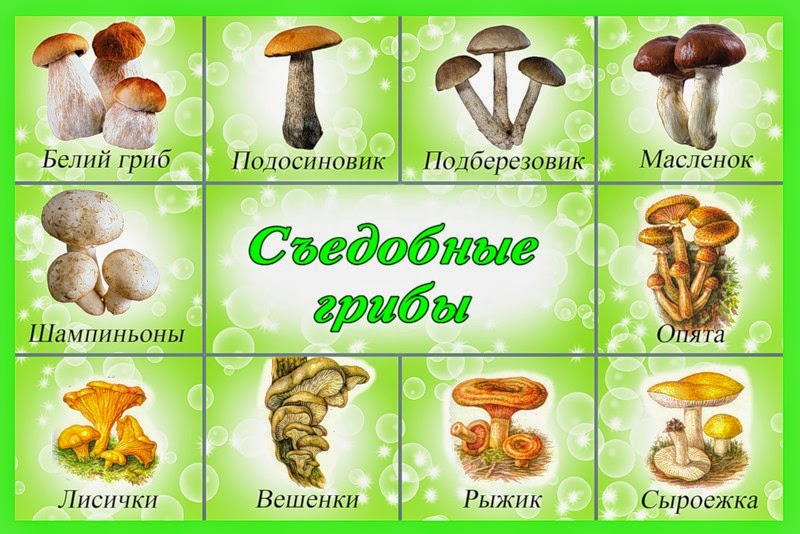 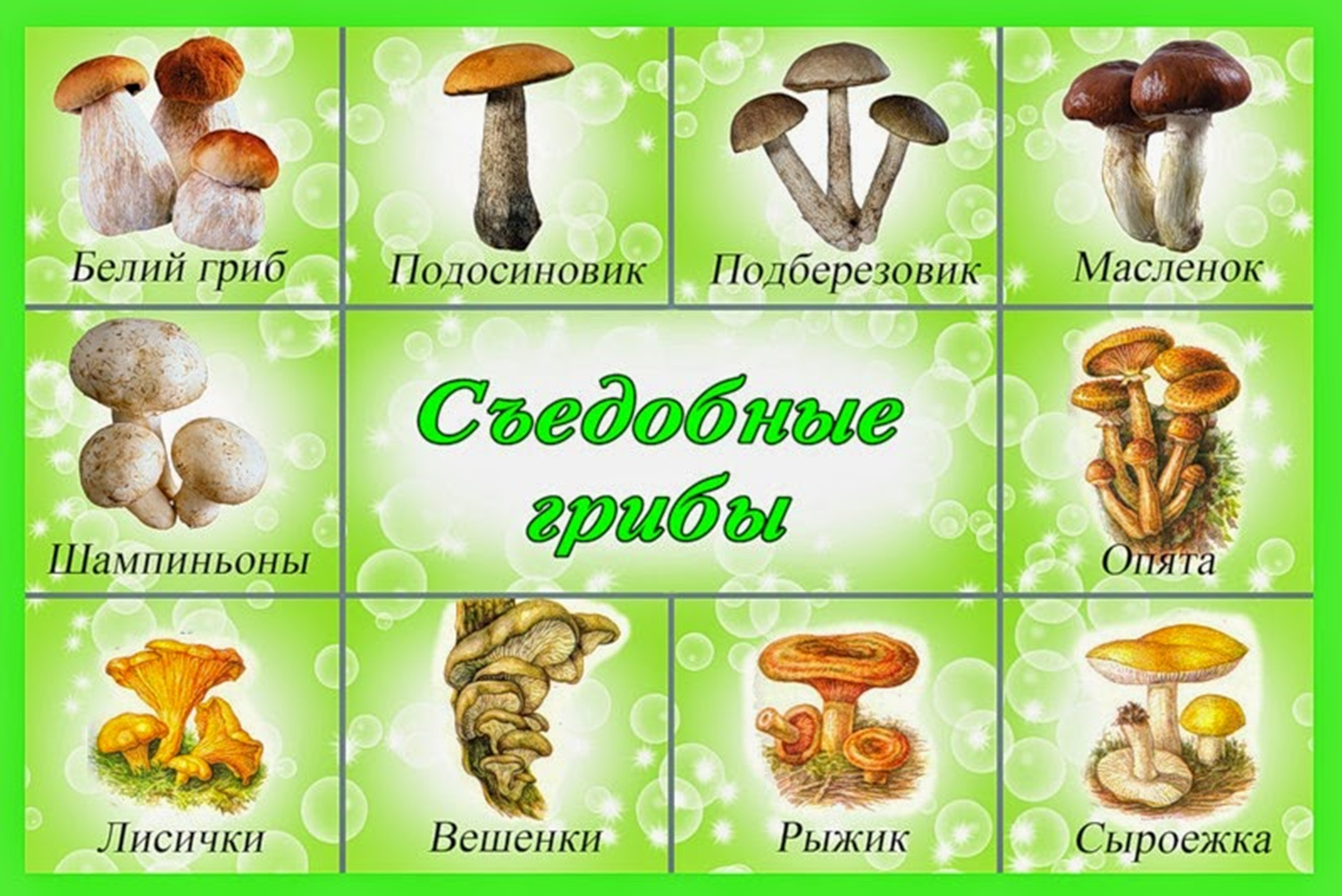 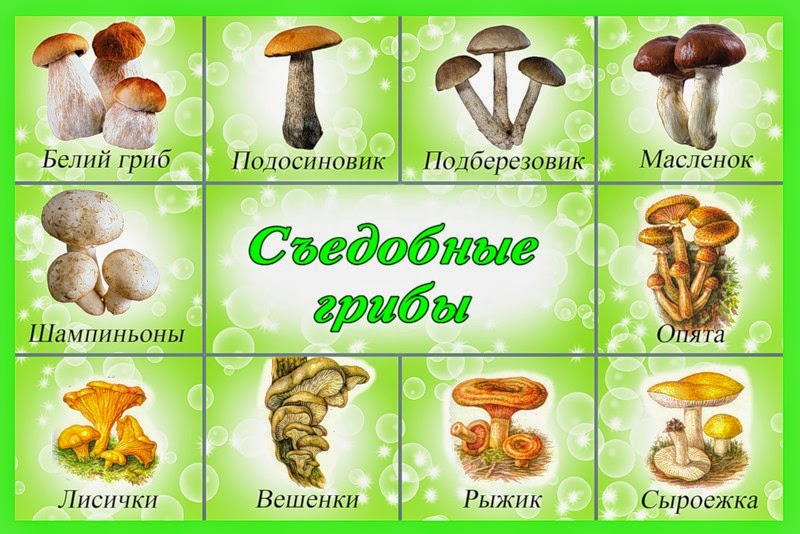 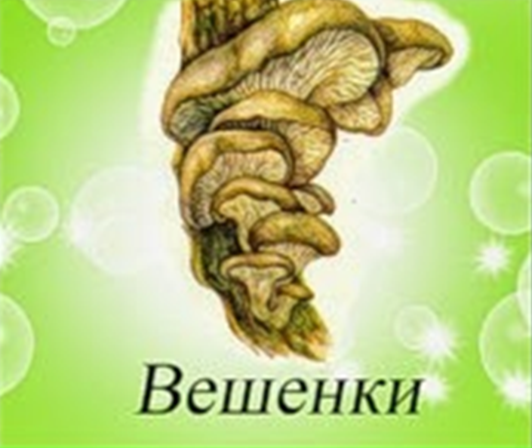 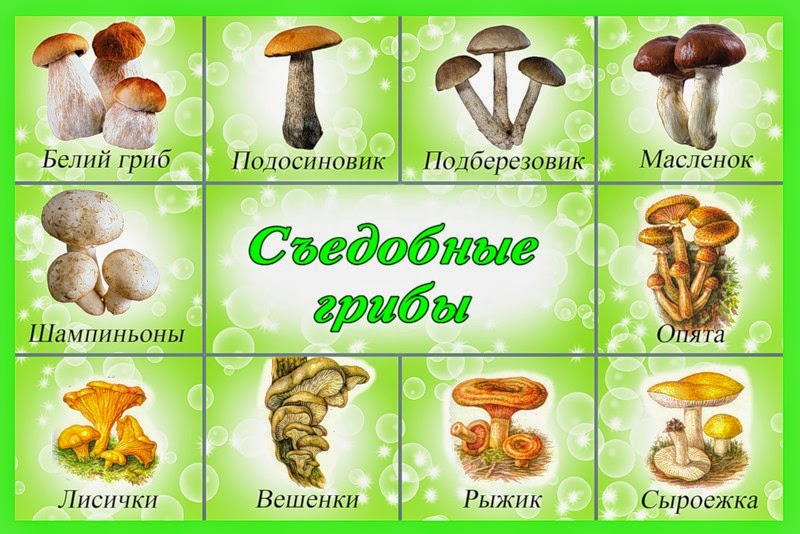 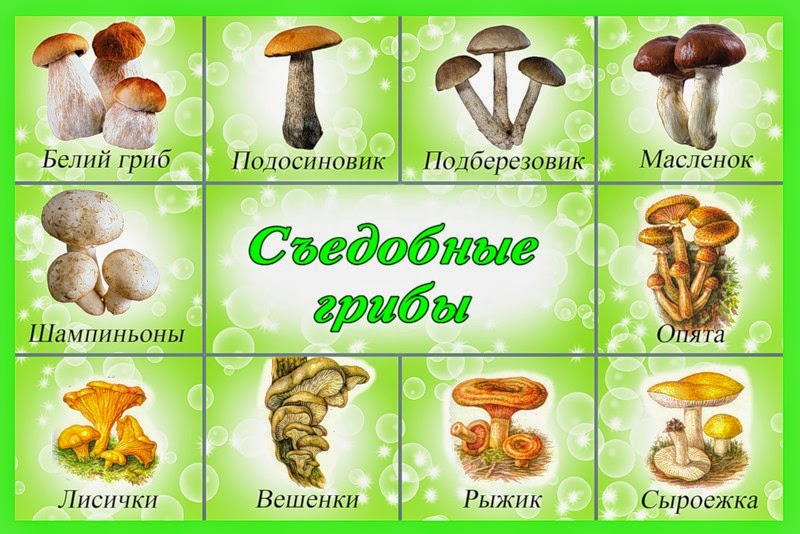 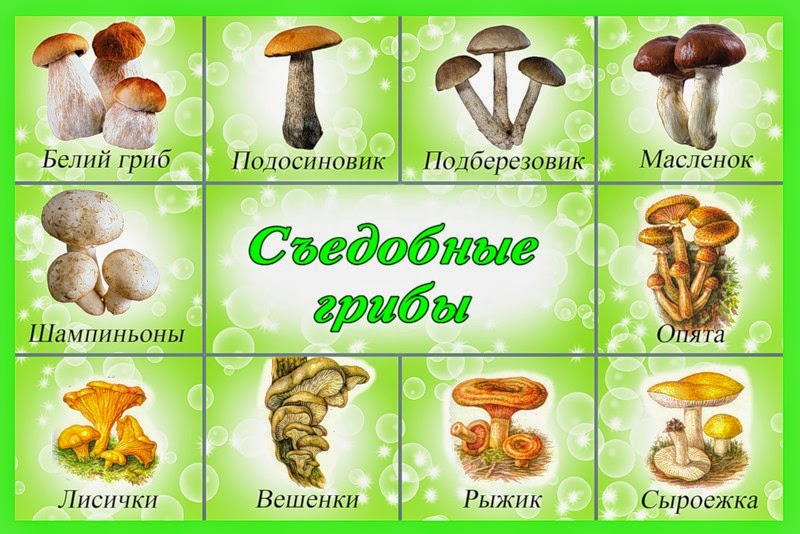 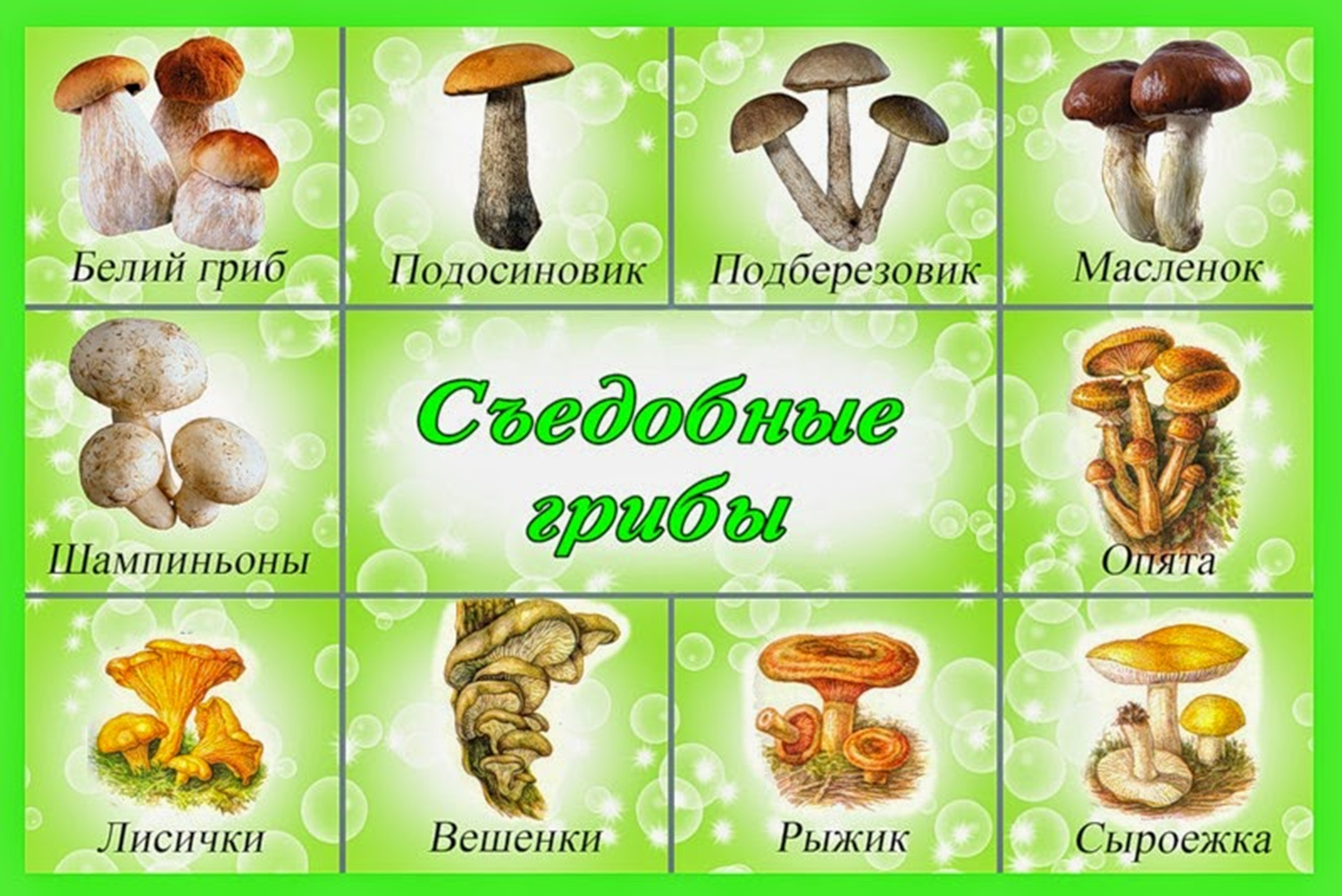 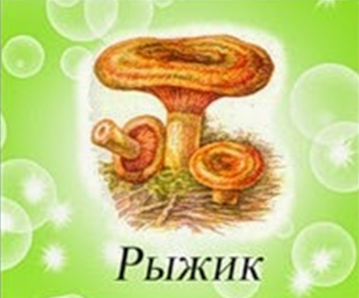 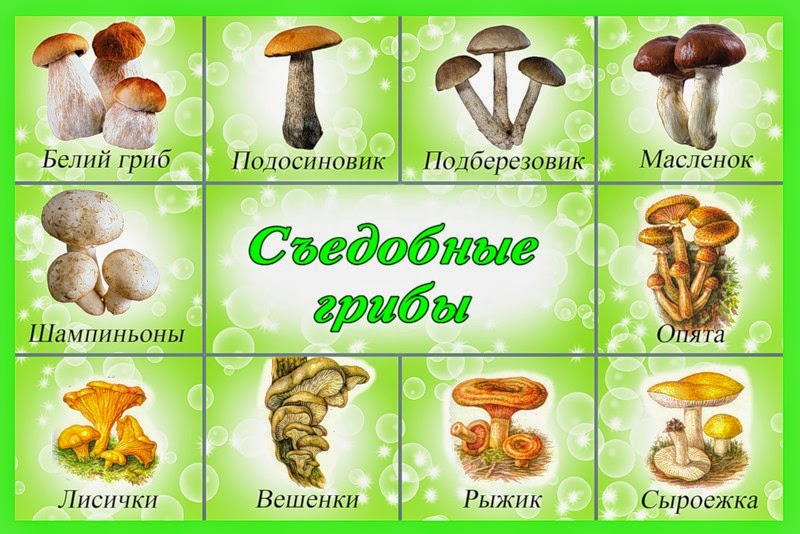 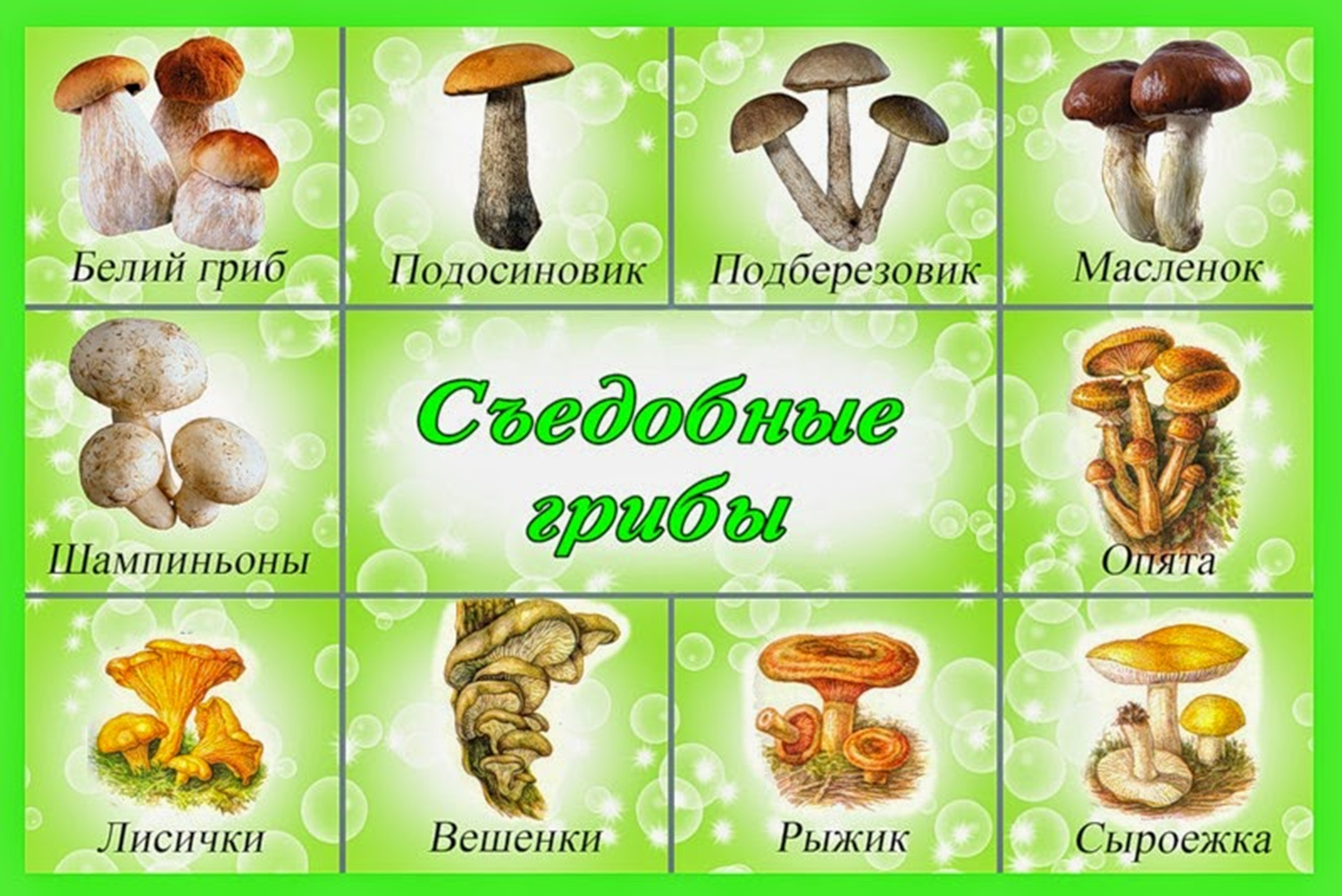 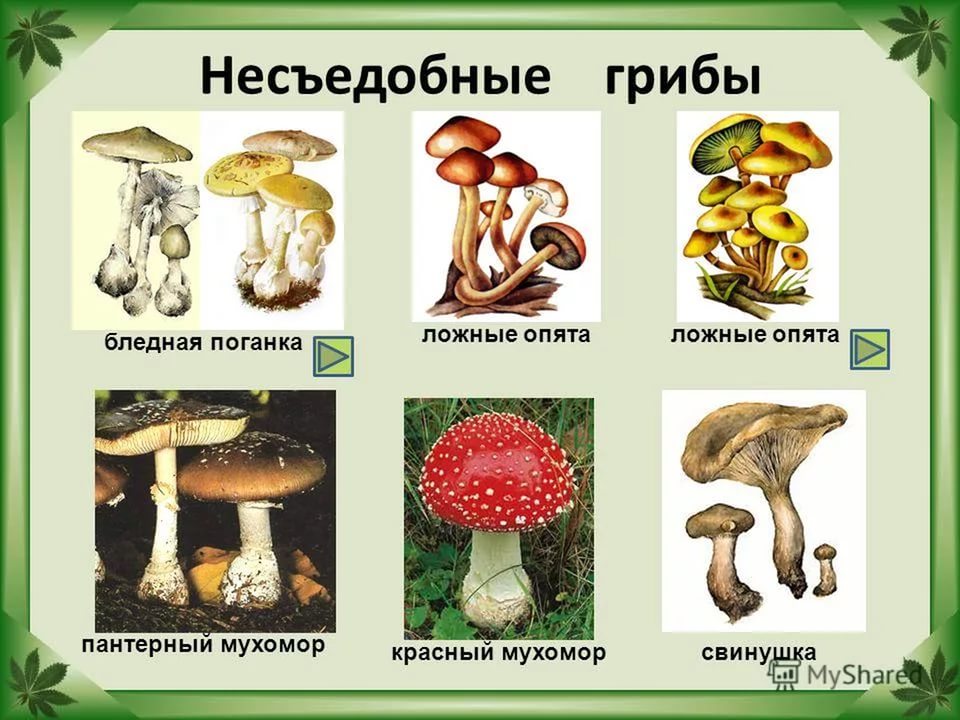 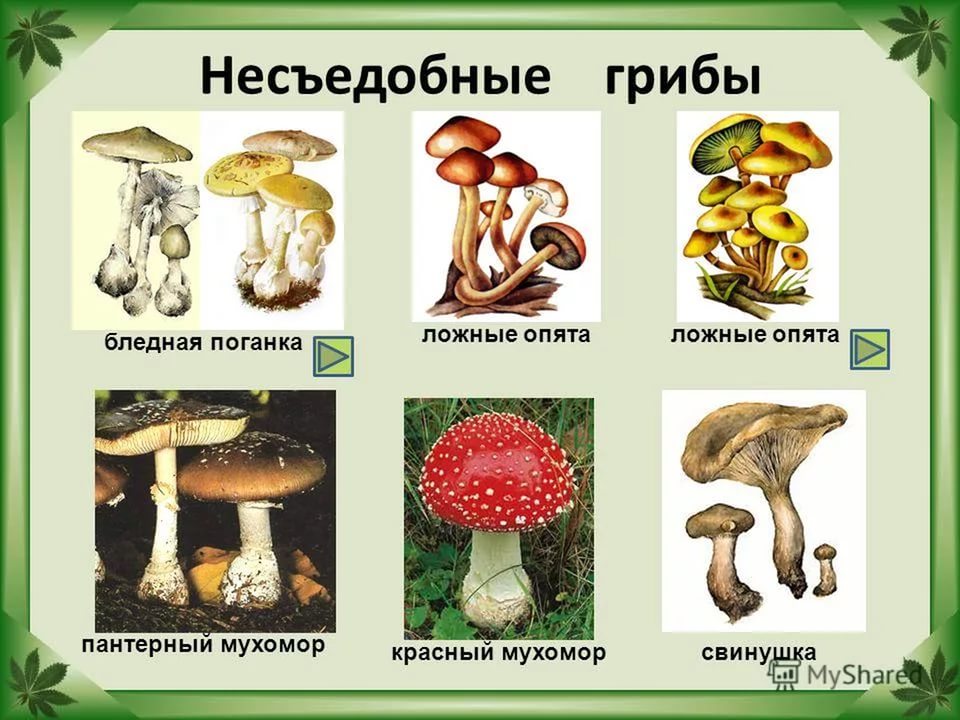 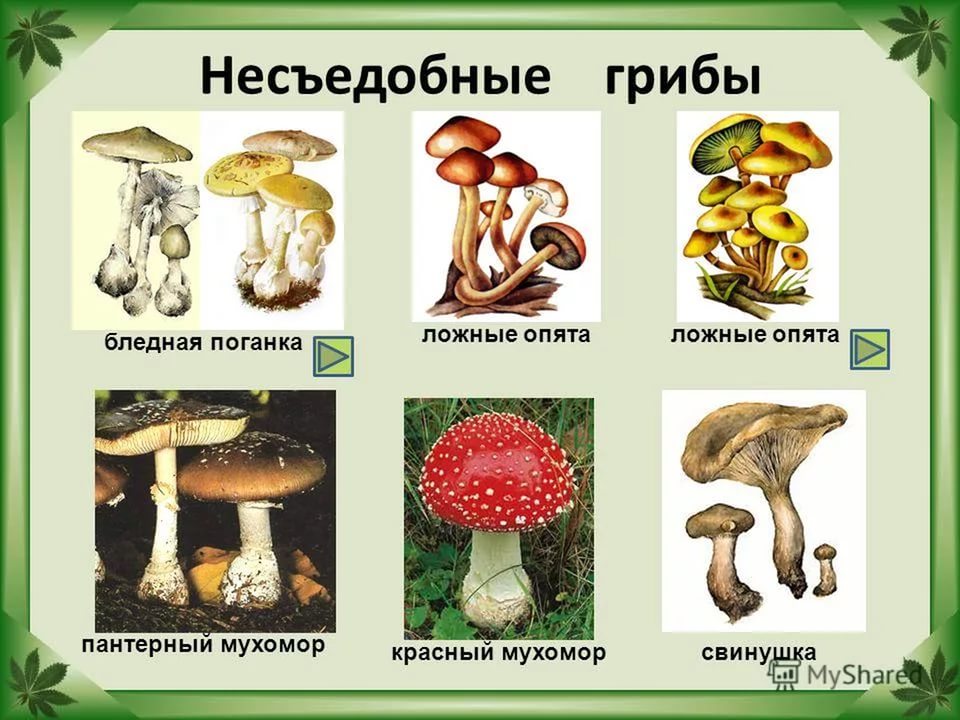 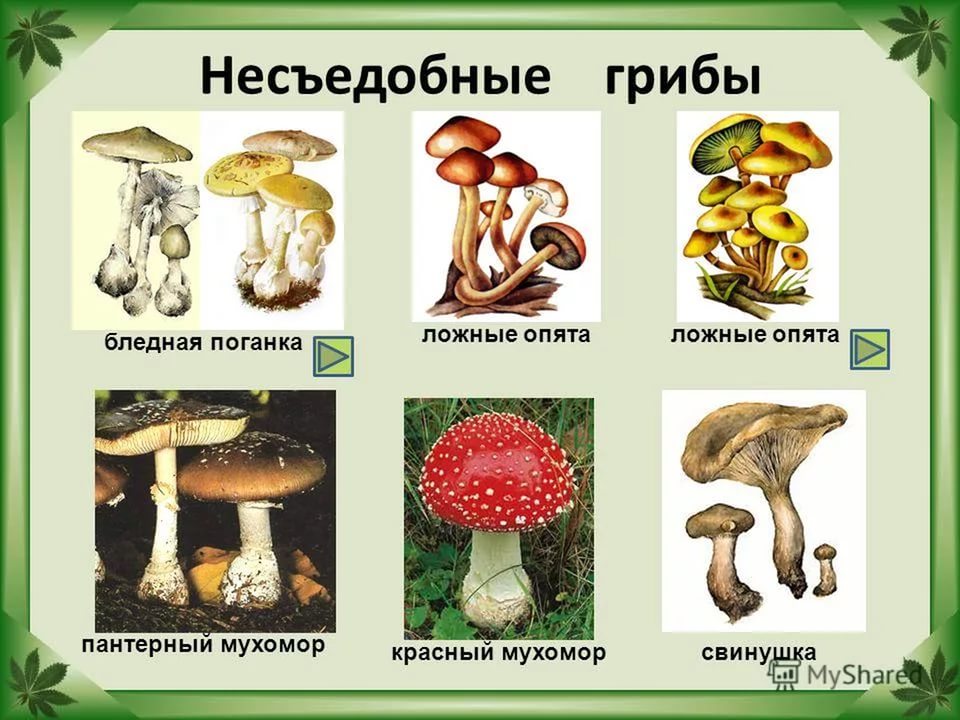 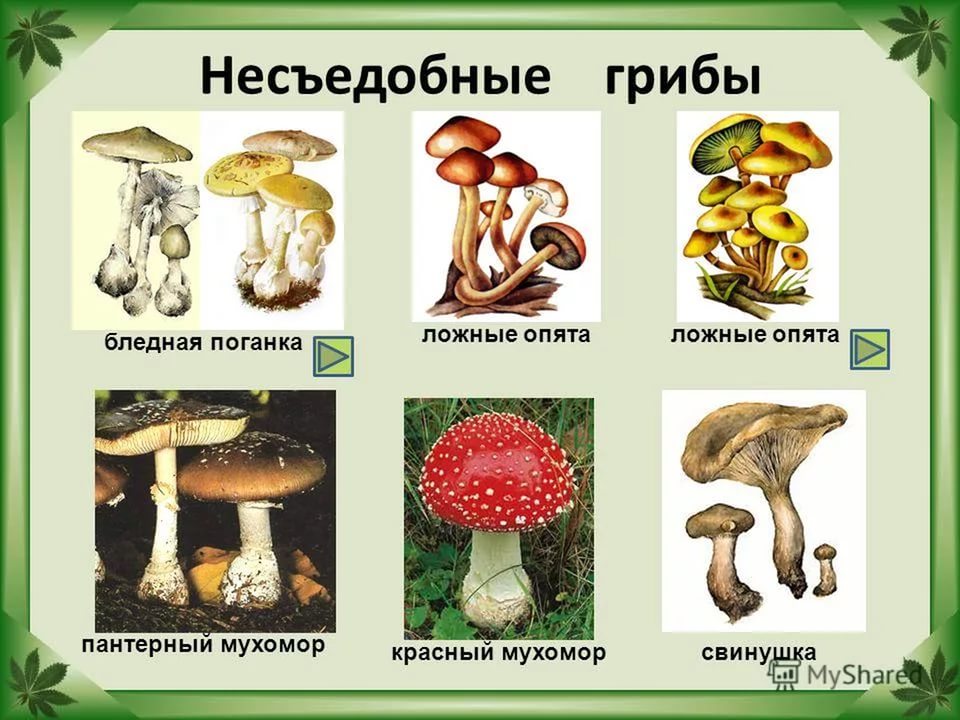 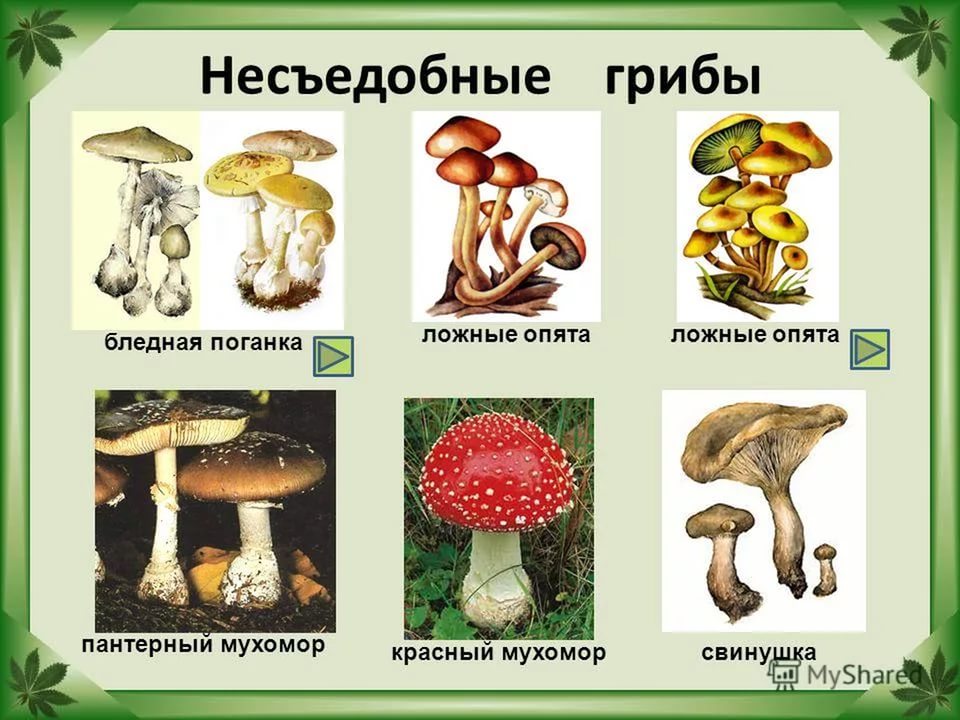 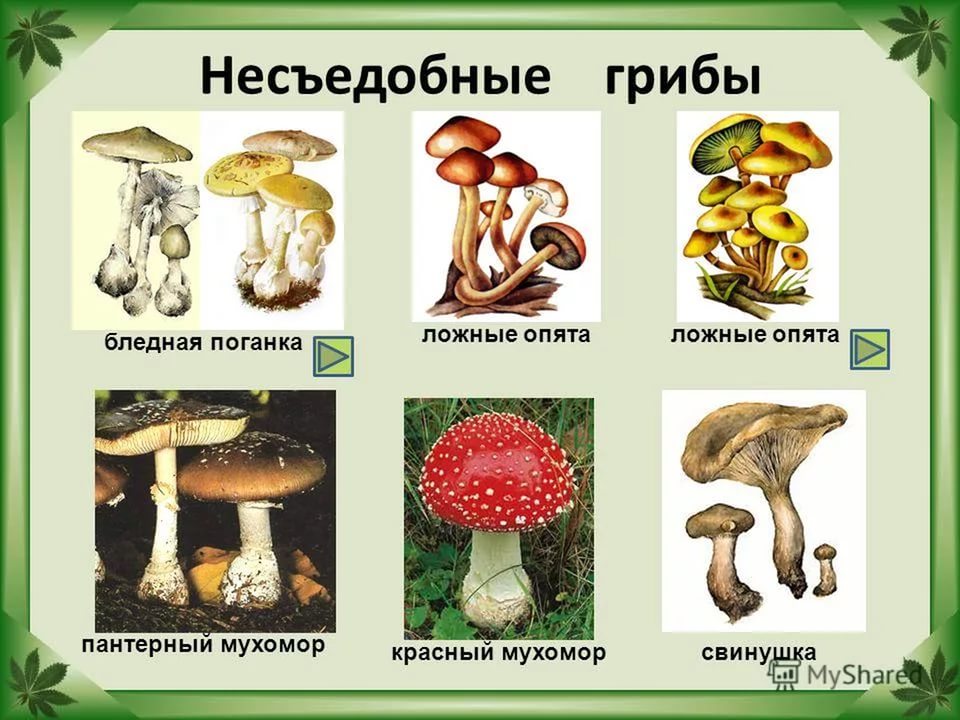 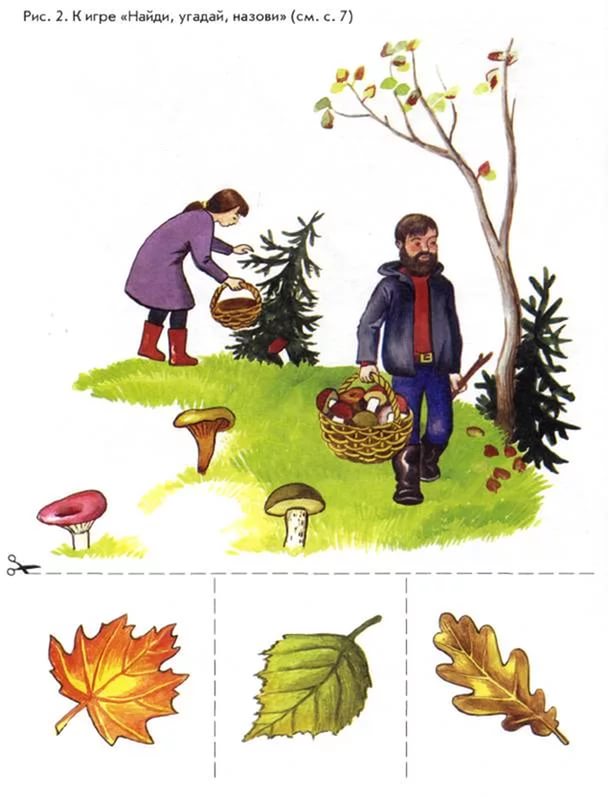 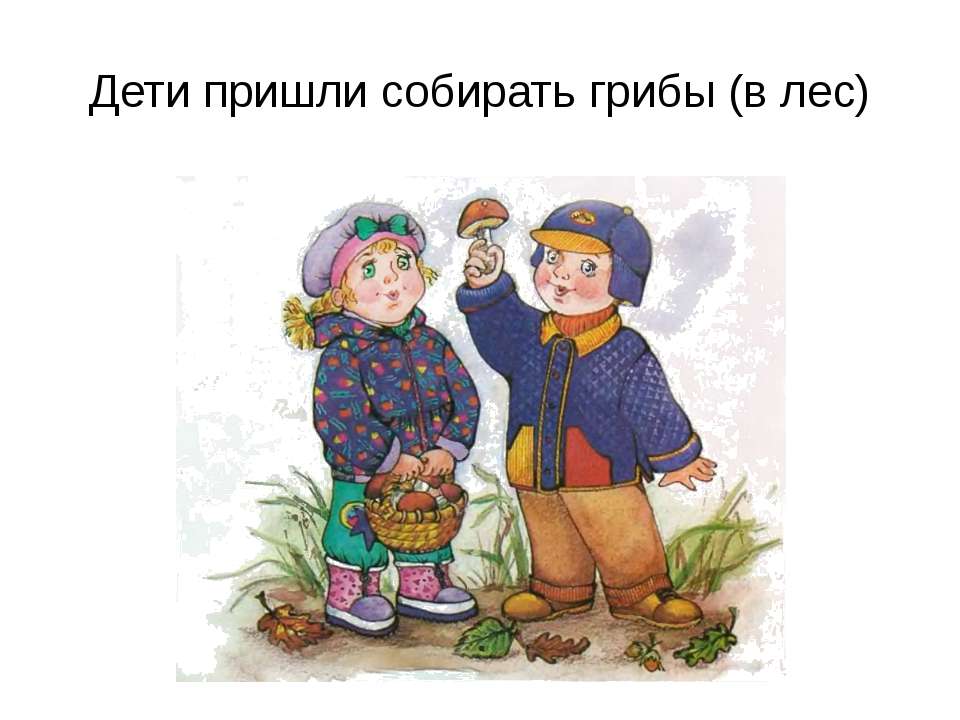 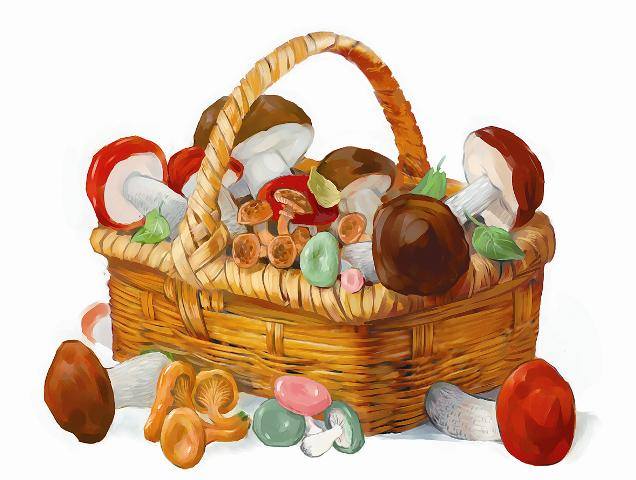 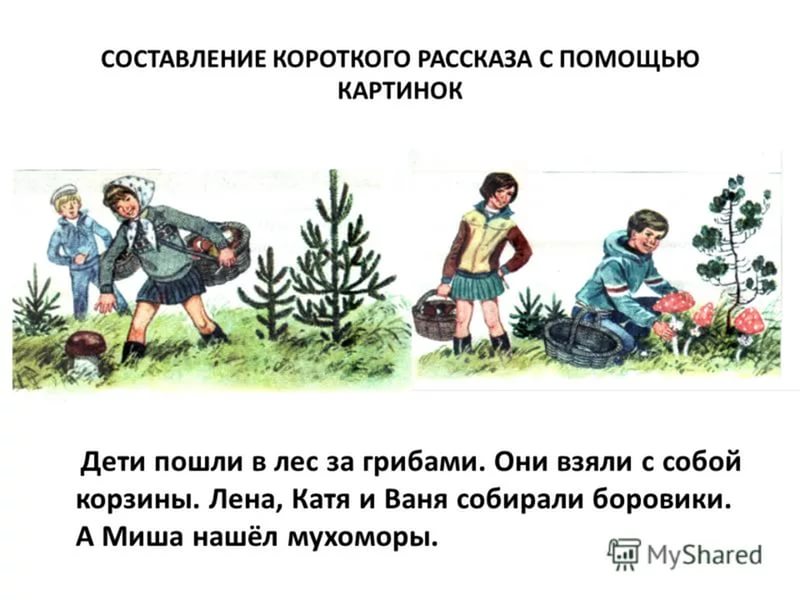 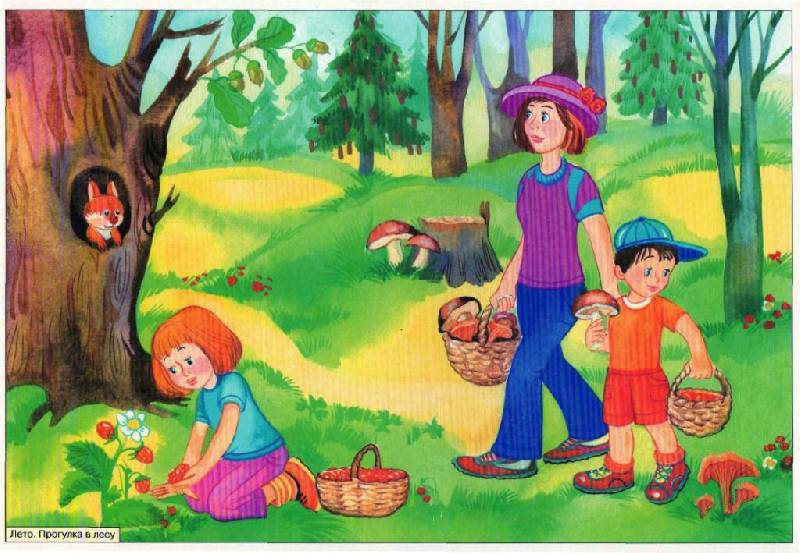 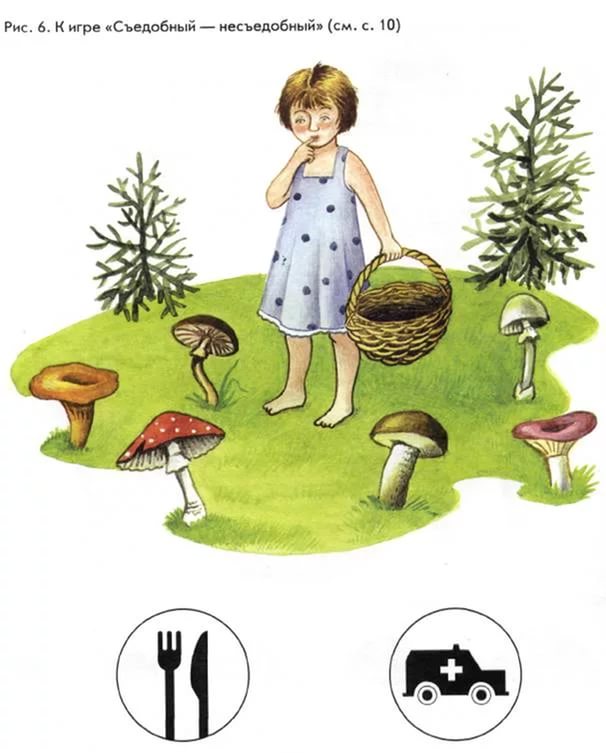 КАРТИНКИ: https://yandex.ru/images/search?text